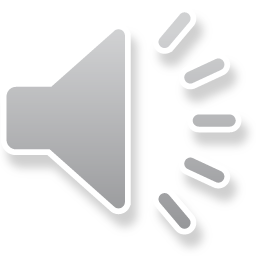 PROJECT DESCRIPTION
Three (3) new wall signs facing Fair Oaks Avenue 
One(1) new wall sign facing Monterrey Avenue 
Reface existing monument sign and repaint to match building.
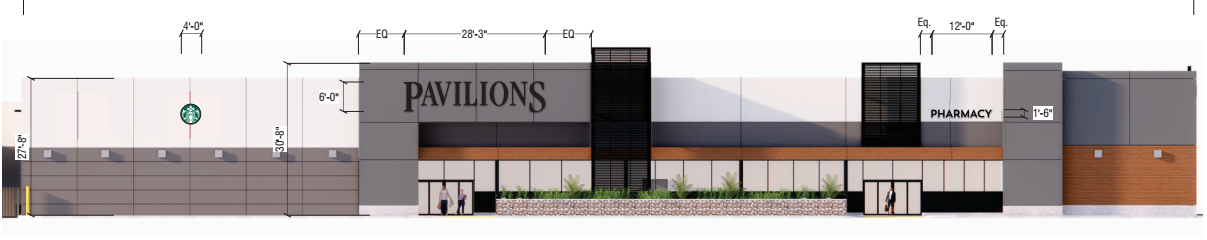 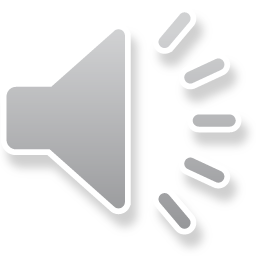 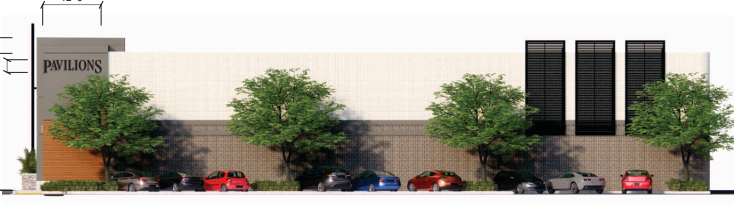 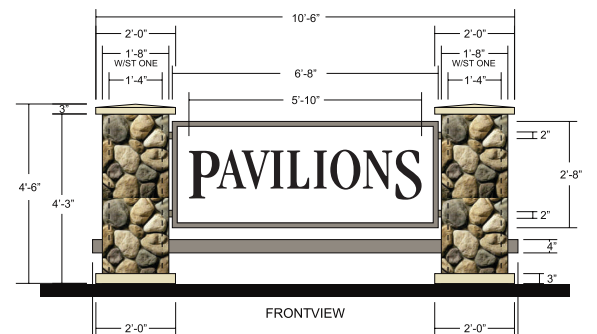 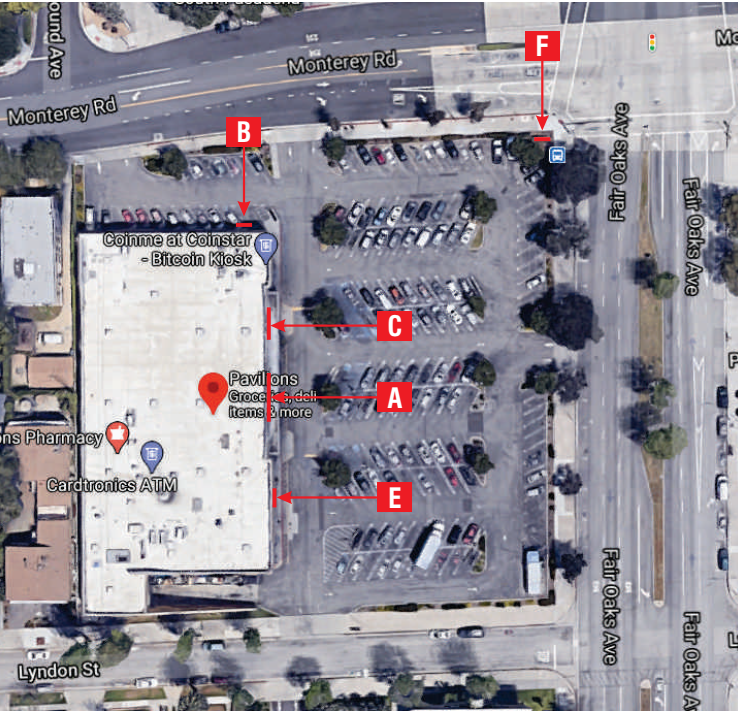 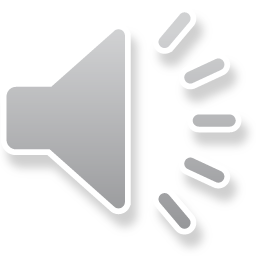 N
Sign Area Interpretation
200 sq. ft.
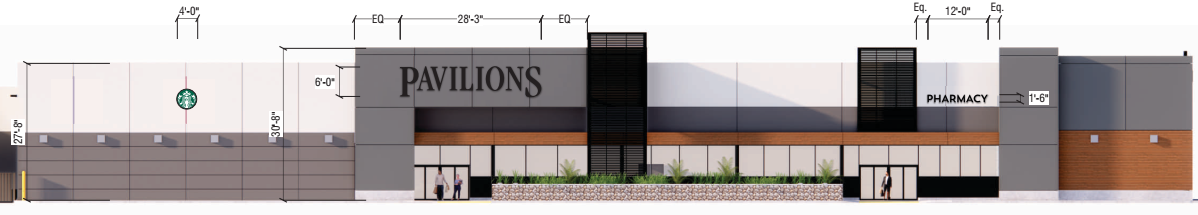 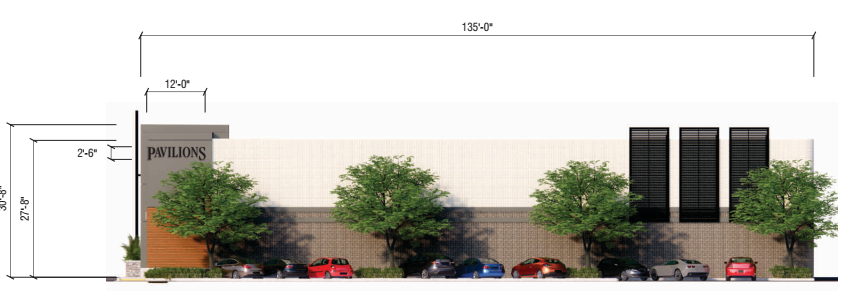 +17.7 sq. ft.?
+30 sq. ft.?
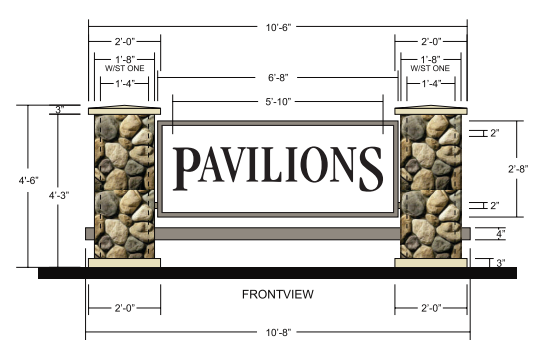 Sign Ordinance “use” Interpretation meeting
No more than 200 sf is allowed for each use?
Each use would be separate tenants, not individually licensed product/business within
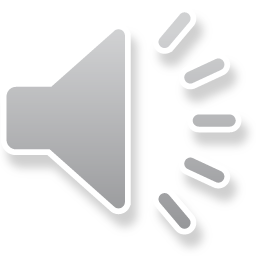 Reduced Sign Size
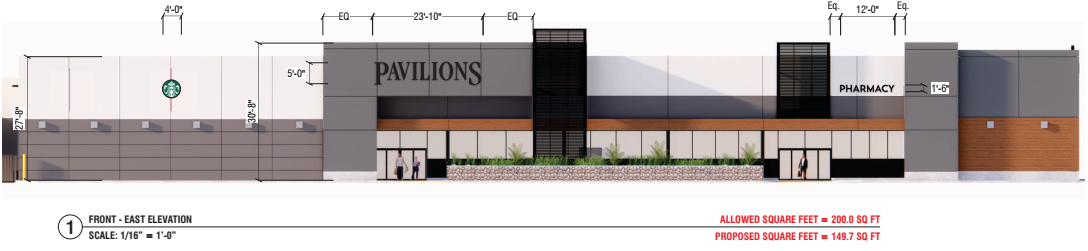 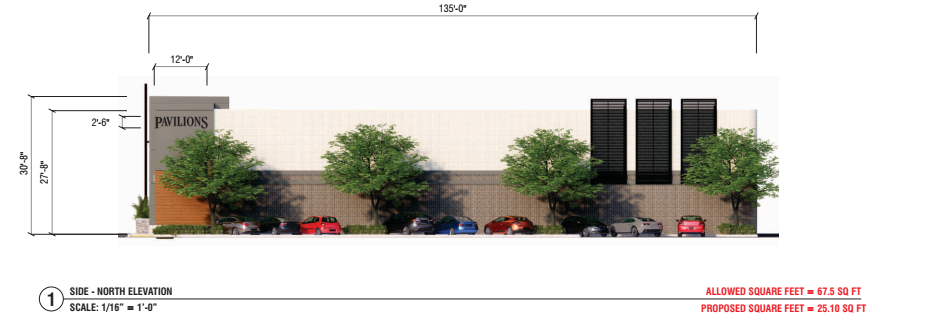 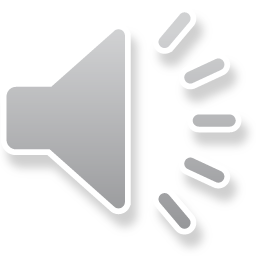 Reduced Sign Size
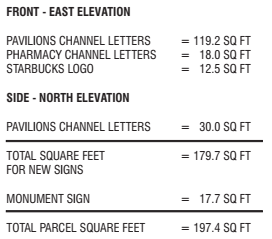 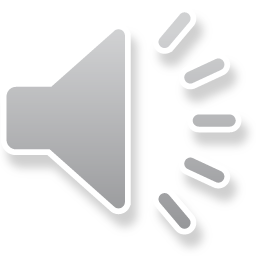 Existing Sign
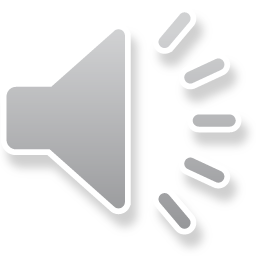 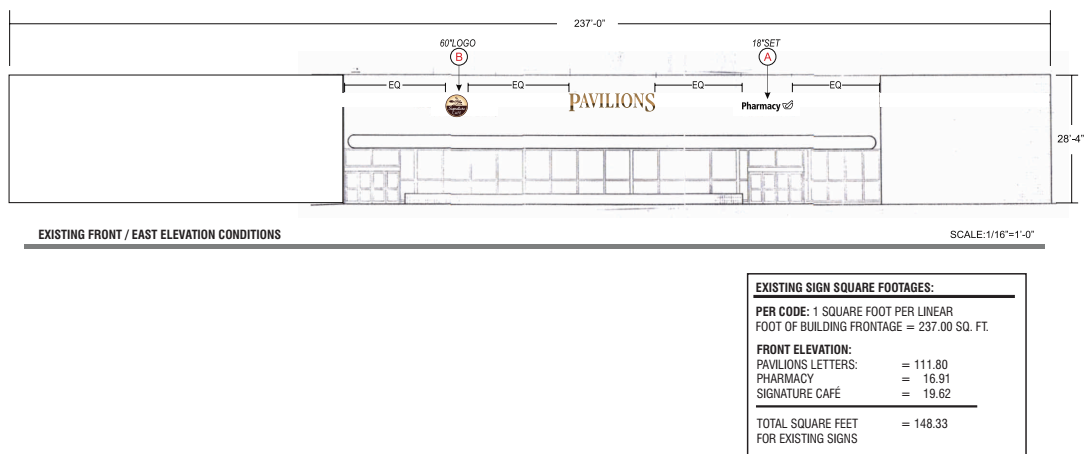 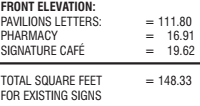 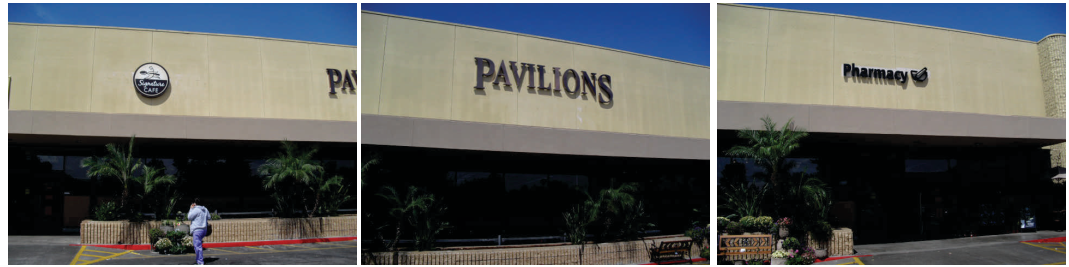 Reduced Sign Size
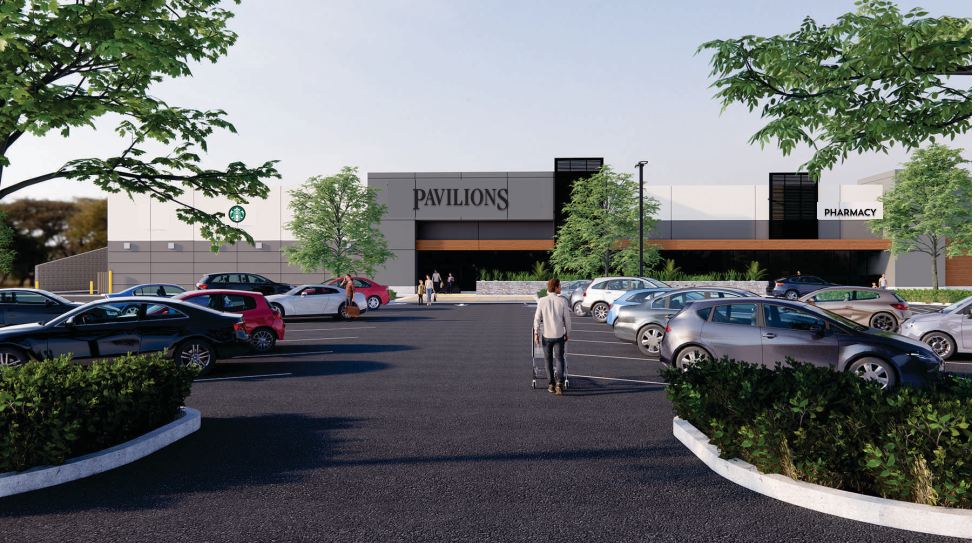 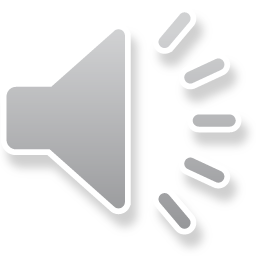 Overlay Comparison
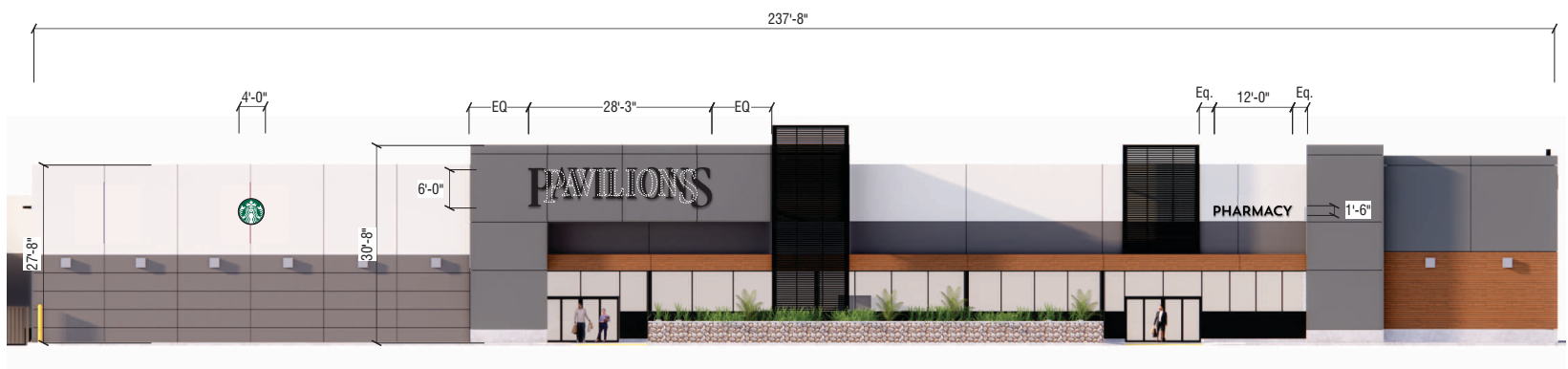 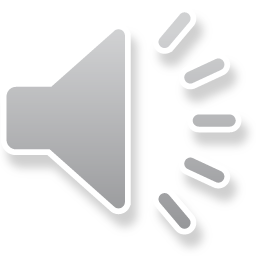 Wall Signage
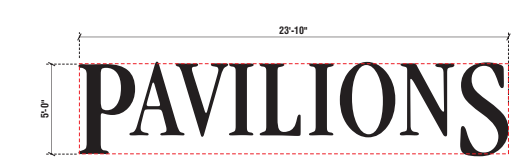 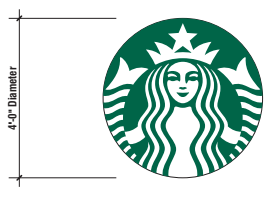 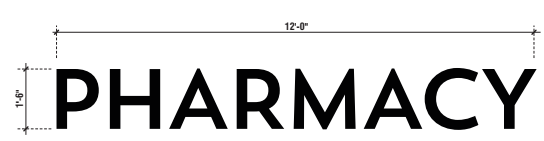 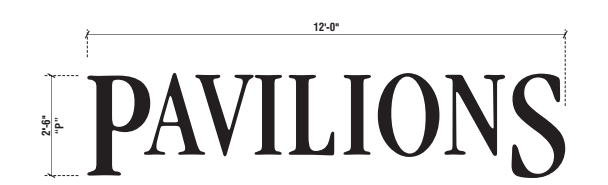 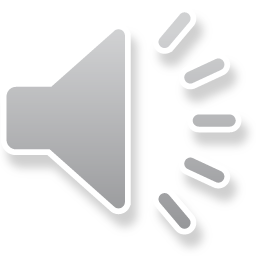 Existing vs. New North Elevation Sign
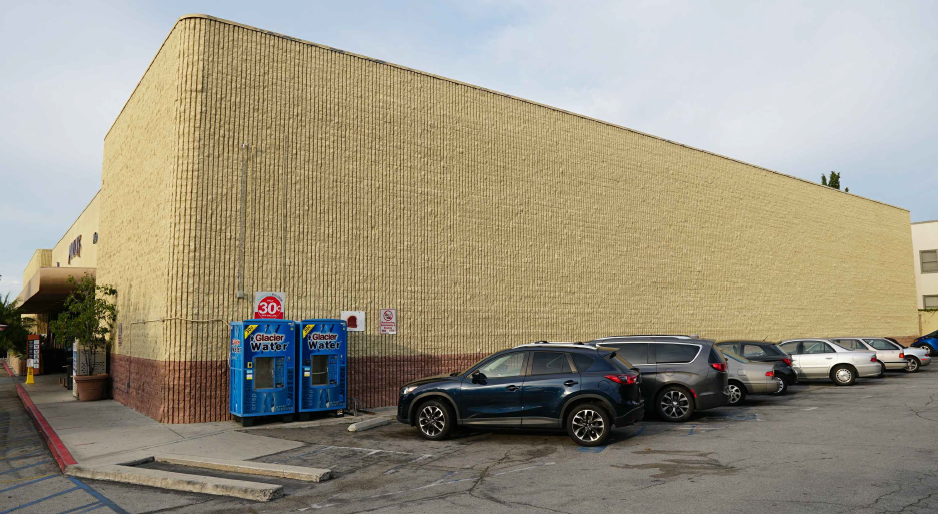 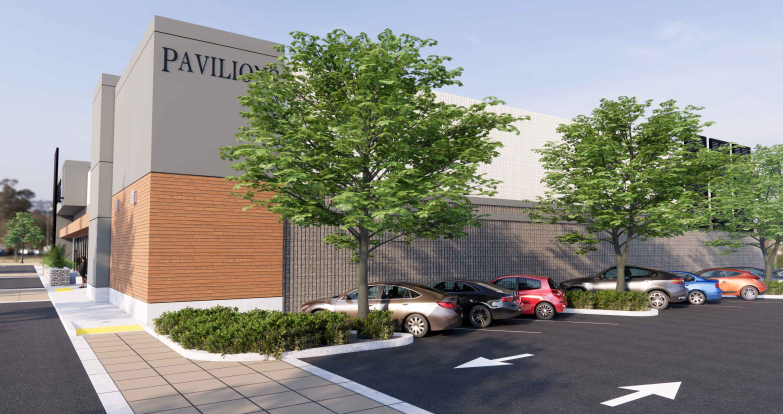 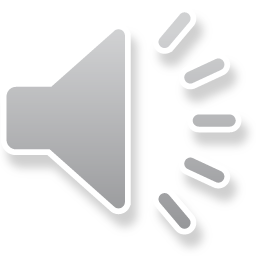 Signage: Existing and Proposed Refacing
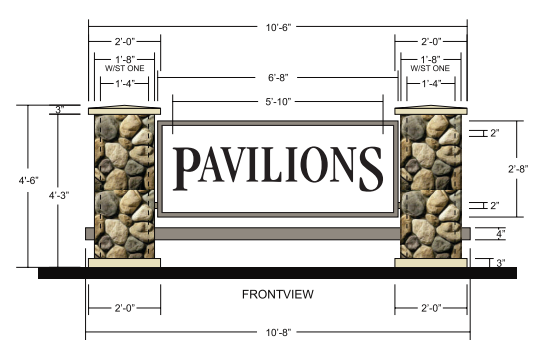 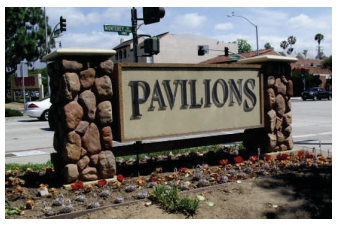 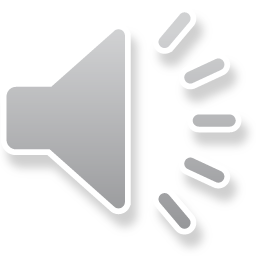 STAFF RECOMMENDATION:
Approve the Reduced Sign Plan subject to conditions .
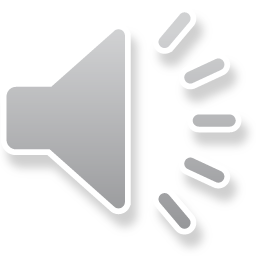 Design Review Board Options:
Approve with condition(s) added;

 Continue the project to address comments discussed; or  

 Deny the project.
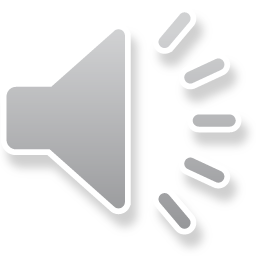 Questions?
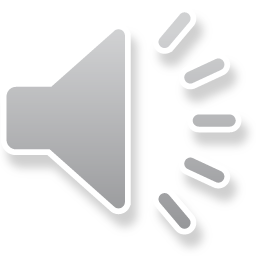